What you need to know about handwritten returns
Handwritten forms are acceptable, but must be completely legible
Use block print, not script.
You must use black ink.
Dollar entries must not have the dollar sign, but do include decimal points.
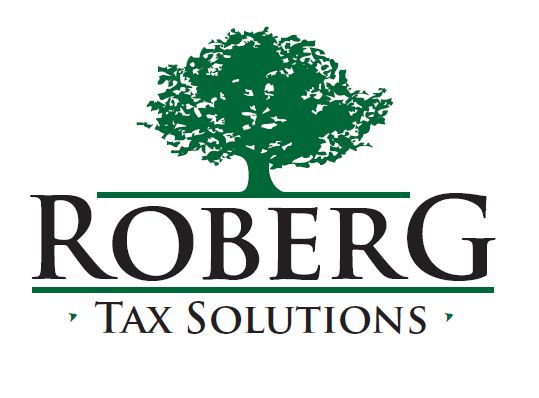 1
Roberg Tax Solutions, LLC
What you need to know about typed forms
Type entries using 12 pt Courier font in black ink.
You can have no corrections in the data fields;  make a mistake get a new form.
Data must be printed in the middle of the blocks, well separated from other printing and guidelines.
Do not enter 0 (zero) or “none” in money amount boxes, leave them blank.  (Except for instructions that specifically request you enter 0.)
Do not enter number signs.  For example:  Apt 2, not apt #2.
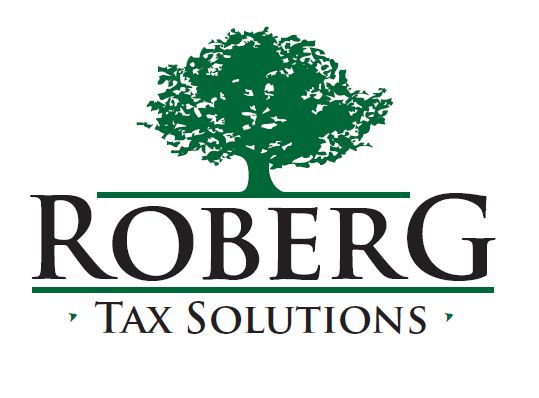 2
Roberg Tax Solutions, LLC
Picky Little, Yet Important, Details for Completing a 1099
Do not cut or separate Copies A of the forms that are printed two or three to a sheet.
Send forms to the IRS in a flat mailing envelope, not folded.
No photocopies are acceptable—ever.
Do not staple, tear, or tape any of the forms.
No pin-feed holes are allowed.  If you use pin-feed forms, the pin-feed strips must be removed before mailing to the IRS.   
Do not change the title of any box on any form.  (Meaning, if you’ve got the wrong form, order the right one.)
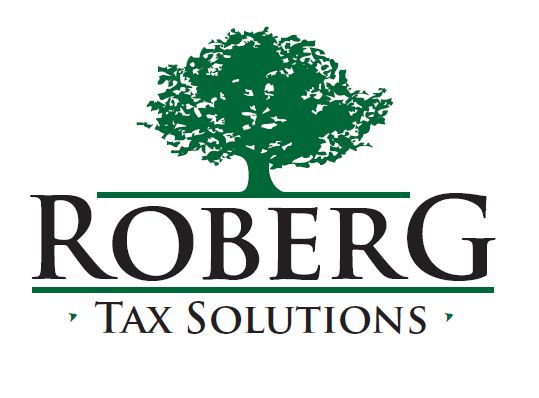 3
Roberg Tax Solutions, LLC
Picky Details (Cont.)
Report information on in the appropriate boxes.  Only one entry per box.
Only the Copy A goes to the IRS.
Do not try to use prior year forms unless you are reporting prior year information.
Use official IRS forms or substitute forms.  If you submit substitute forms that do not meet IRS specifications you may be subject to a penalty for each return in the improper format.
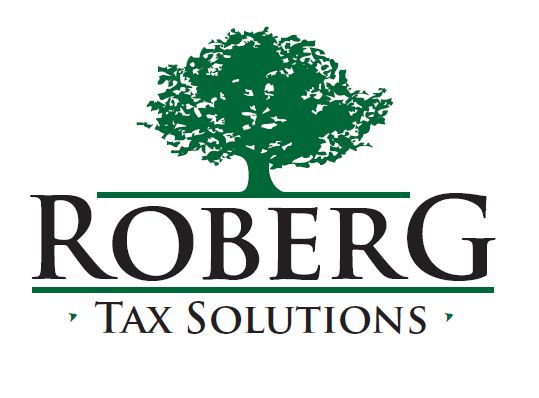 4
Roberg Tax Solutions, LLC